Computer Memory and Storage
Computer Memory and Storage
Introduction
All quantities measured in terms of UNITS.
Digital computers works with two states, that represented voltages within the circuits.
ON
OFF 
For Examples: 
0 Volts – False Value
+5 Volts – True Value
Each of these values represented either 0 or 1- BINARY DIGIT or BIT. 
Smallest unit of data that the computer can use.
Computer Memory and Storage
Units used to measure Computer Memory
Computer Memory and Storage
Memory Hierarchy
Three fundamental types of memory.
 Internal Processor Memory
Primary Memory
Secondary Memory
Computer Memory and Storage
Internal Processor Memory (Processor Memory)
It is placed within the CPU or it is attached to a special type of bus.
It includes cache memory and special registers.
This memory is used for temporary storage of data and instructions.
Fastest among all the memories.
Therefore diminutive part of the internal memory used in the computer system.
It is unusually used to compensate the speed gap between the primary memory and the processor.
Computer Memory and Storage
Primary Memory (Main Memory)
Two Category
RAM – Random Access Memory
ROM – Read Only Memeory
RAM- Random Access Memory
Provides direct information to processor.
It is Volatile in nature.
When the computer turned OFF, RAM clean all its memory.
It can be defined as a block of sequential memory locations.
The data and the instructions can be accessed one by one.
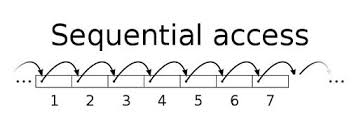 ROM- Read Only Memory.
It stores the initial back up and Basic Input / Output System (BIOS).
It is Non-Volatile in nature.
The instructions in the RAM are built-in – FIRMWRE.
It access the data and instructions Randomly.
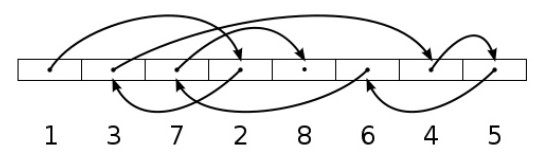 Computer Memory and Storage
Secondary Memory
It also known as Auxiliary Memory.
It provides backup for data and instructions.
Examples- Magnetic disk and Magnetic Tape.
Less expensive, large storage capacity.
Permanent storage devices.
It can also be used as Overflow Memory(virtual Memory)
Computer Memory and Storage
Memory Hierarchy
RAM- Random Access Memory
It is like computer scratch card.
It allows to store immediate calculation data and results of computation.
It can perform both the read and write  function.
It is Volatile in nature.
When the computer turned OFF, RAM clean all its memory.
Types of RAM
Computer Memory and Storage
ROM - Read-only memory
It can only read the data which in stored in it.  
This is special chip, where start up instructions are stored.
It contains BIOS of  system. 
This is non-volatile in nature.
It performs only read  function not write function.  So the data stored in ROM  cannot be modified.
Once the ROM chip are programmed, it cannot be re- written.
ROM data and instructions written into it only one time.
Some instructions in the ROM chip cannot be changed.
ROM chips not only in the computer but also used in electronic items like washing machines and microwaves.
Computer Memory and Storage
Types of ROM
Masked ROM
PROM
EPROM
EEPROM
Flash ROM
Computer Memory and Storage
Masked ROM
The very first ROM-masked ROM.
Contents are specified before the chip production.
These were hard-wired devices that contained a pre-programmed set of data or instructions. 
It is inexpensive ROM.
Computer Memory and Storage
PROM- Programmable Read Only memory
The user buys a blank PROM and enters the desired contents using a PROM programmer.
PROM is read-only memory that can be modified only once by a user. 
Hence PROM chips are known as  One-Time Programmable(OTP) device.
It is Non-Volatile in nature.
Data stored  permanently.
Manufactured as  blank memory. Therefore it is economical.
Computer Memory and Storage
EPROM - Erasable	Programmable  Read Only Memory
Known as “Erasable PROM”.
The word “erasable” means we can change or erase the data. 
It can be erased and reprogrammed repeatedly.
EPROM can be erased by exposing it to ultra-violet light for a duration of certain amount of time. 
Note- EPROM eraser is non selective(erase entire EPROM).
Expensive.
Computer Memory and Storage
EEPROM- Electrically Erasable Programmable  Read-only Memory
This type of  ROM which can be erased by electrical charges.
Written to by using slightly higher than normal voltages.
EEPROM can be erased one byte at anytime rather  than erasing the entire chip by ultra violet rays.
Hence, the process of reprogramming is flexible but slow.
Computer Memory and Storage
Flash ROM
Flash memory (flash) is a modern type of EEPROM. 
Flash memory can be erased and rewritten faster than ordinary EEPROM but it erased  in the manner of  BIT by BIT.
Examples: 
 CD-ROM